ΠΑΡΑΓΩΓΗ ΨΗΦΙΑΚΩΝ ΕΚΠΟΜΠΩΝ
Φωτισμός
Δημιουργεί ατμόσφαιρα ( χαρούμενη σκηνή ,θλιβερή)
Διάθεση
Δημιουργεί προοπτική
Προσδιορισμό ώρας
Χαρακτηριστικά φωτισμού
"Σκληρότητα". 
Λέµε ότι ο φωτισµός είναι "σκληρός" (hard light) όταν προέρχεται από µια έντονη πηγή και δηµιουργεί έντονες σκιές . Το φως µιας ηλιόλουστης ηµέρας και το φλαςτης φωτογραφικής µηχανής είναι χαρακτηριστικά παραδείγµατα. Ο φωτισµός είναι"απαλός" (soft light) όταν προέρχεται από µια µεγάλη πηγή διάχυσης. Αυτό έχει σαν αποτέλεσµα οι σκιές να είναι λιγότερο ορατές ή να µη διακρίνονται καθόλου. Οι λαµπτήρες φθορισµού, µια συννεφιασµένη µέρα είναι παραδείγµατα απαλού φωτισµού .
Ένταση (φωτεινότητα)
 (intensity, brightness). Είναι η ποσότητα του φωτός πέφτει σε µια επιφάνεια. Μονάδα µέτρησης είναι το Lux, Lumens. Οι φωτογράφοι χρησιµοποιούν φωτόµετρα χειρός για να υπολογίσουν την ένταση του φωτισµού
Χρώµα. Ένας ποιοτικός τρόπος µέτρησης του φωτισµού είναι η θερµοκρασία χρώµατος (color temperature) η οποία υπολογίζεται σε βαθµούς Kelvin. Έτσι για κάθε χρώµα τουφάσµατος αντιστοιχούµαι µια θερµοκρασία. Για παράδειγµα το χρώµα που εκπέµπει έναςλαµπτήρας βολφραµίου αντιστοιχεί στους 3200 Κ και βρίσκεται κοντά στην πορτοκαλί περιοχή του φάσµατος του φωτός. Ενώ το φως ηµέρας βλέπουµε να αντιστοιχεί σε µιαθερµοκρασία χρώµατος 5500 Κ κοντά στην µπλε περιοχή του φάσµατος
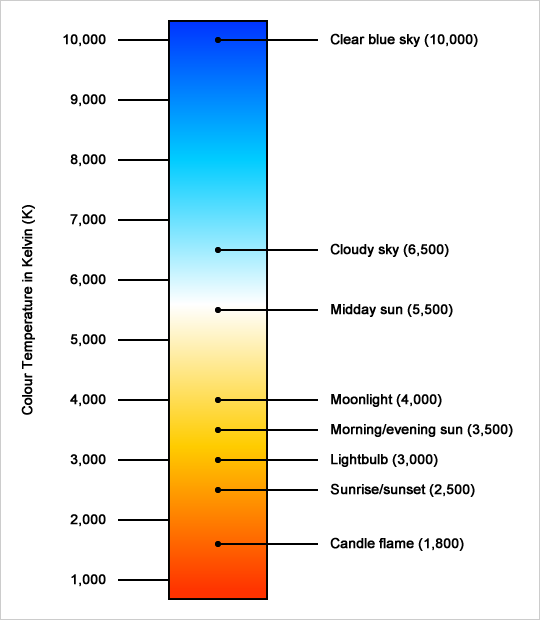 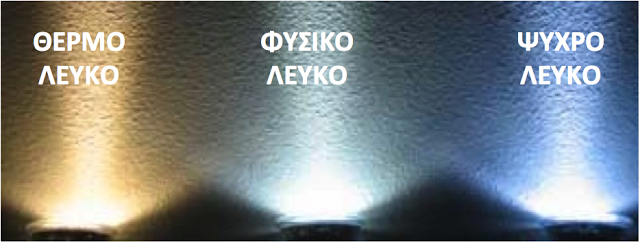 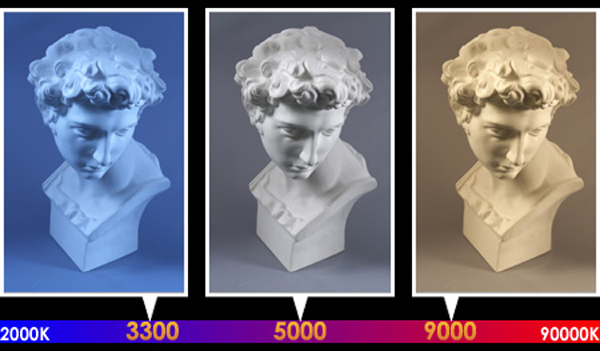 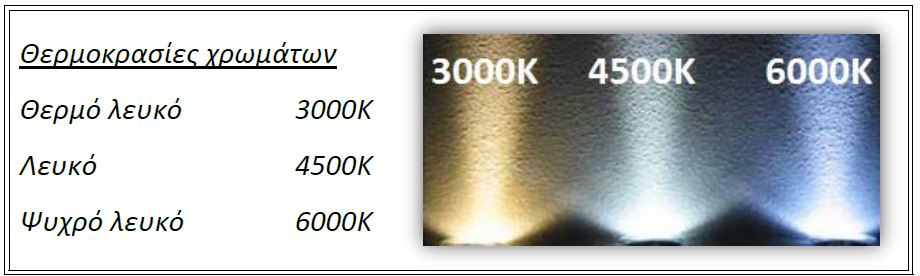 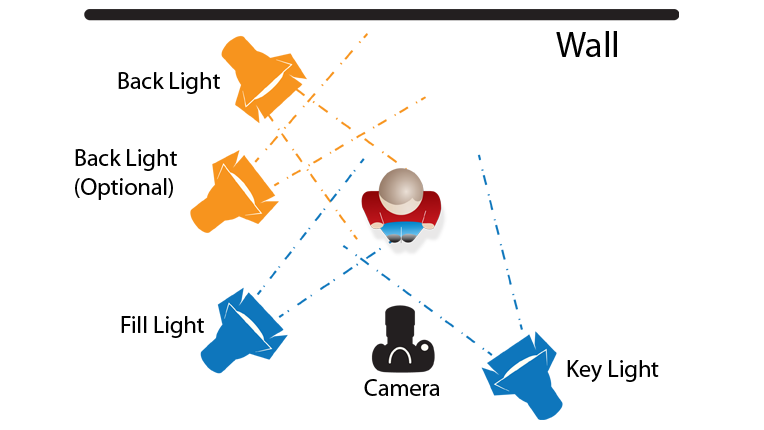 http://www.design-district.gr/el/must-know/φωτισμός-στη-φωτογραφία-id1066